Pour remplacer le visuel de cette diapositive :
Copier la ligne dessus l’image
Cliquer sur l’image
Supprimer le visuel
Faites glisser la nouvelle image dans l’espace prévu à cet effet
Coller la ligne
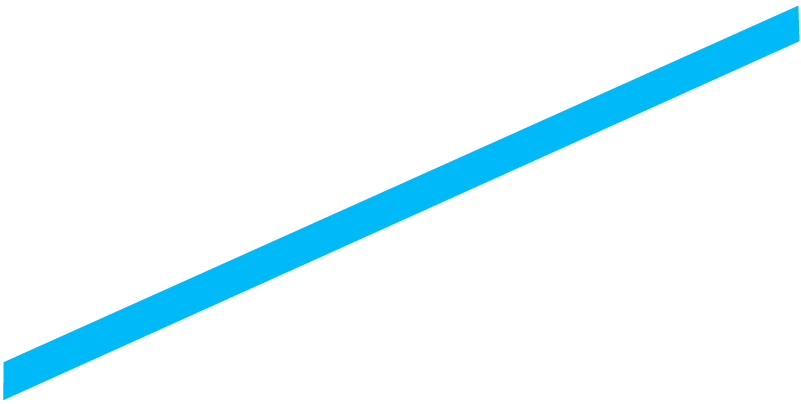 KORSZERŰ MŰSZAKI NYILVÁNTARTÁSOK A TÁVHŐSZEKTOR SZÁMRA
Cservenák RóbertGIS menedzser
robert.cservenak@arkance-systems.com
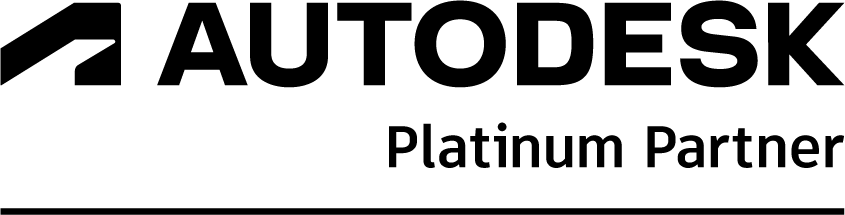 01
HOL IS TART A MŰSZAKI NYÍLVÁNTARTÁS?
2
Eltelt közel 40 év az első CAD rendszerek megjelenése óta és mintha mi sem történt volna
TECHNOLÓGIA
Komplex CAD tervező rendszerek
GIS alapú nyilvántartási rendszerek
Nyílt forráskódú technológiákszéleskörű elterjedése (OpenSource)
MOBIL technológiák
BIM
TERVEZÉS, NYILVÁNTARTÁS
JAVARÉSZT RAJZ ALPÚ és NINCS MÖGÖTTE ADATBÁZIS
Cél a végtermék: papír alapú dokumentáció
A CAD csak a terv elkészítésében segít: digitális rajzlap
Vonalak, ívek, körök, blokkok (már aki), szövegek, fóliák (már aki), stb.
A CAD+GIS adta lehetőségeket nem használjuk ki.
Lényegi adat nem tudunk kinyerni a rajzból.
3
02
MIÉRT NEM VÁLTUNK?MITŐL FÉLÜNK?MEDDIG TARTHATÓ EZ A HELYZET?
4
Mit gondolok én sok-sok éves térinformatikai tapasztalattal a hátam mögött.
TAPASZTALAT
A legtöbbször megelégszünk azzal, hogy eleget tegyünk a kötelezettségnek
E-közmű
MEKH adatszolgáltatás
Ügyfél kiszolgálás
Stb.
Gátat szab a megszokott munkarend, napi rutin
Félünk az ismeretlentől
Ahol el is kezdjük valahogy mégis a kezdeti fellángolást követően visszaesik a lendület 
Valahogy az látszik, hogy nem tudjuk felmérni azt, hogy ha energiát fektetünk valami az később megtérül és könnyebbé teszi az életünket, mindennapi munkánkat.
SZOFTVER MEGOLDÁS OLDAL
Sok, különböző nyilvántartást használunk
Nem akarunk redundáns, duplikált nyilvántartásokat vezetni
Nem találjuk megfelelően korszerűnek a piac kínálta megoldásokat
Drága bevezetési és üzemeltetési költség
Nem tudjuk minden környezetben, időpontban használni a rendszert
Informatikai biztonság
VPN kötöttség
Nincs mobil felület
Nincsenek eszközök
Stb.
5
03
MIT JAVASLUNK?MIT KÍNÁUNK?
6
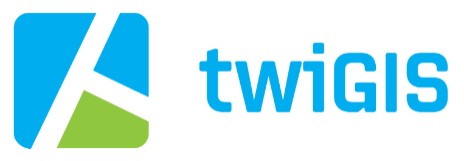 WEB felhasználók
MŰSZAKI
NYÍLVÁNTARTÁS
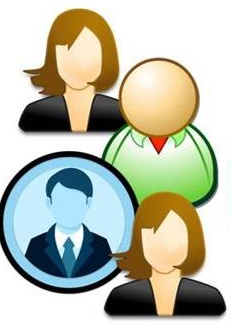 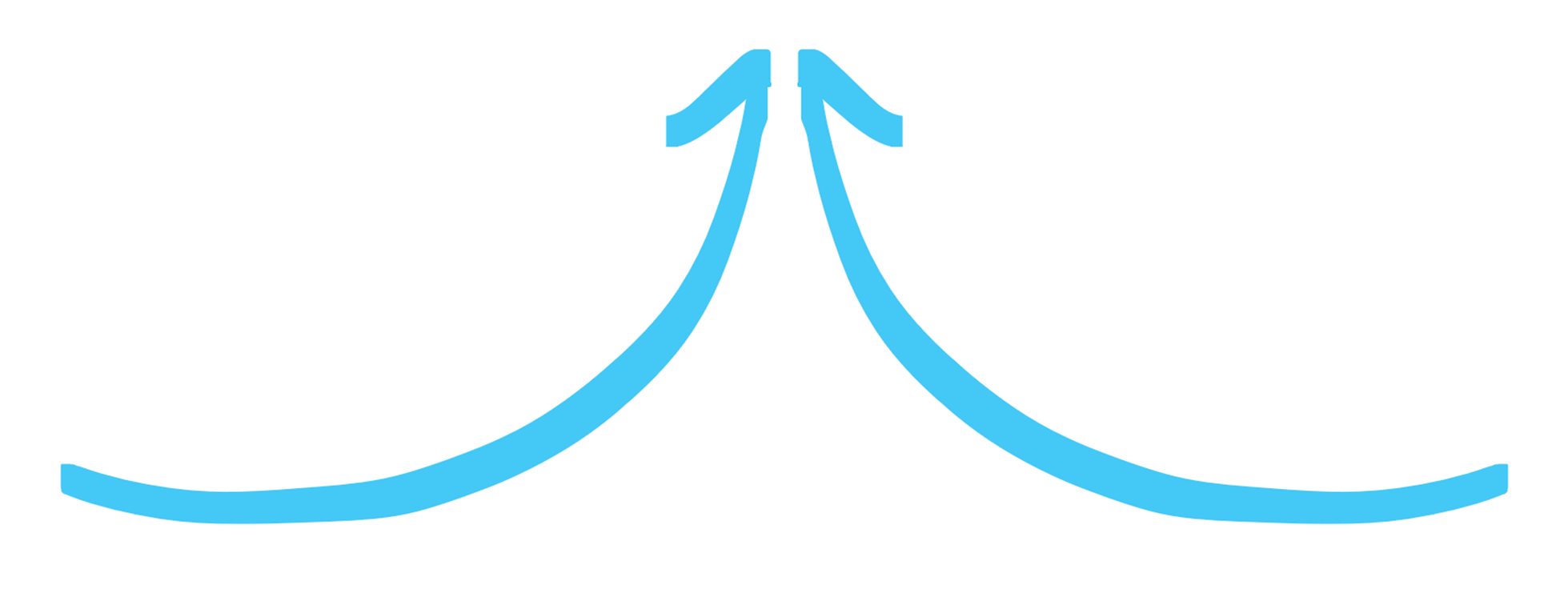 Közmű tervezés
Közmű nyílvántartás

Szerkesztő munkahely
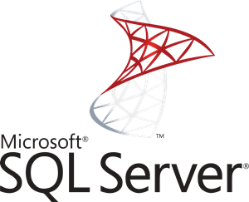 MOBIL felhasználók
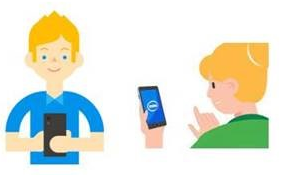 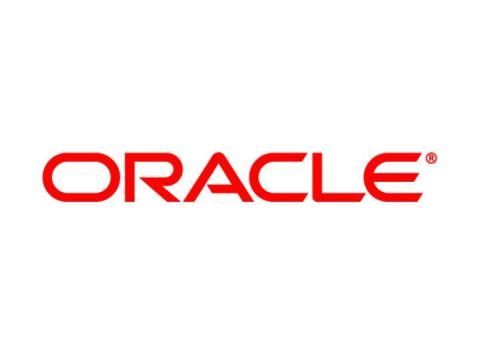 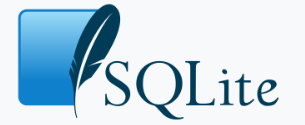 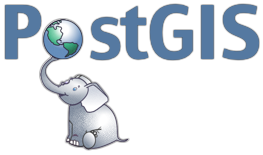 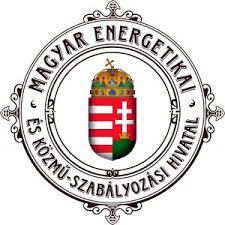 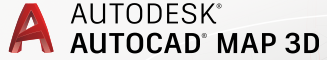 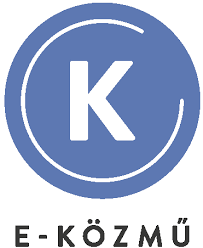 Adatszolgáltatások
© 2021 Arkance Systems HU Kft. Minden jog fenntartva.
7
04
Mi az a twiGIS?
8
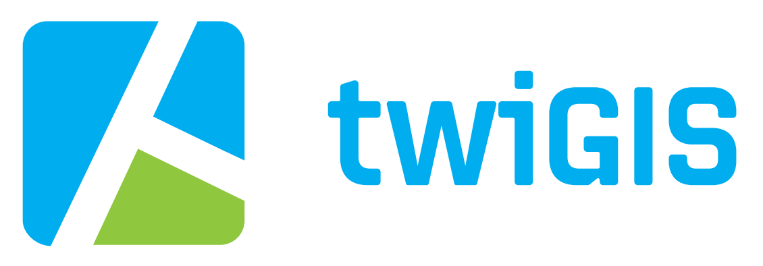 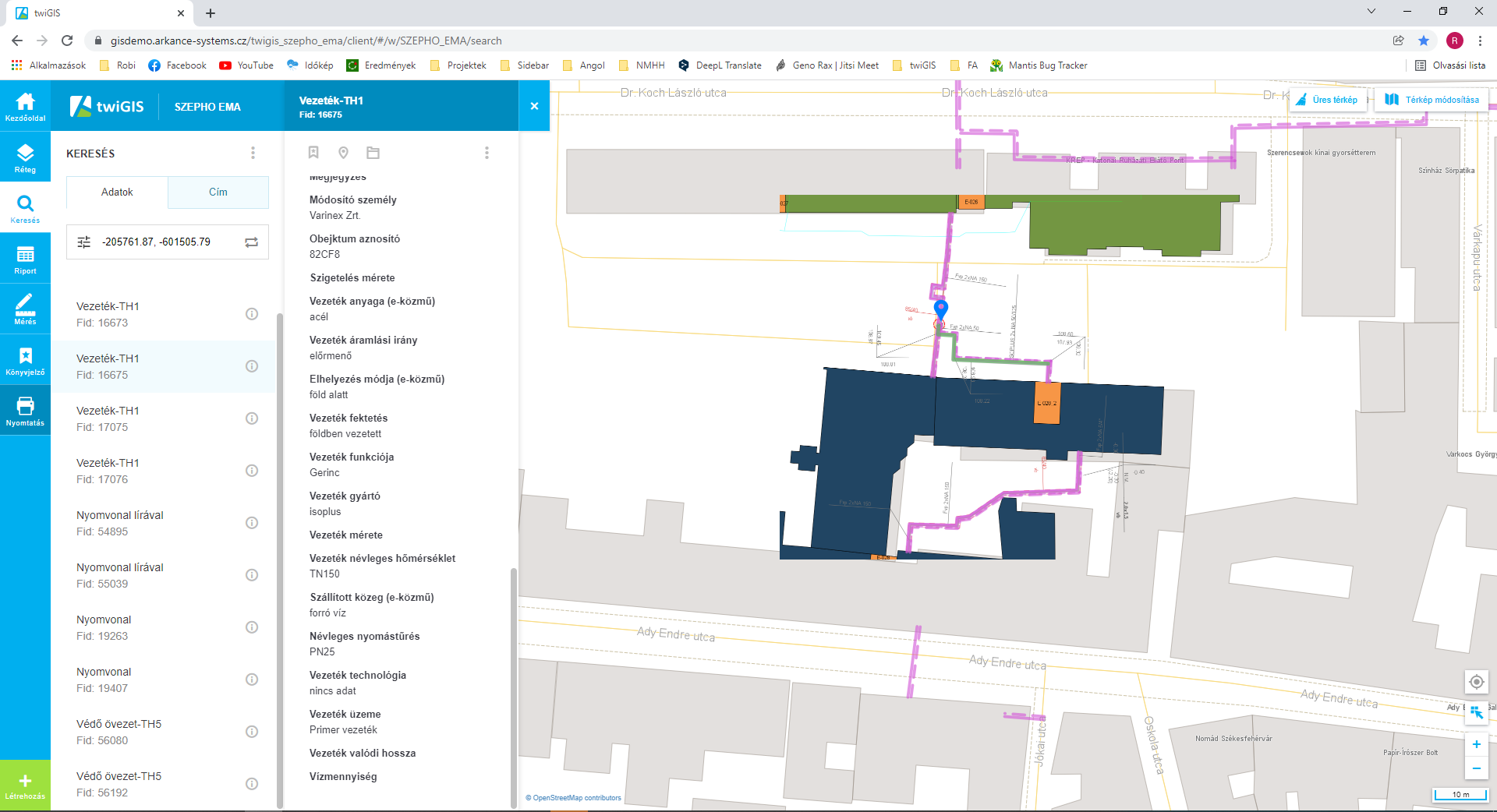 Területek
Közmű-nyilvántartás
Városüzemeltetés
Önkormányzati térinformatika
Intuitív, web, mobil
AutoCAD Map, QGIS háttér
Központi adatbázis
Magyar felhasználói felület
9
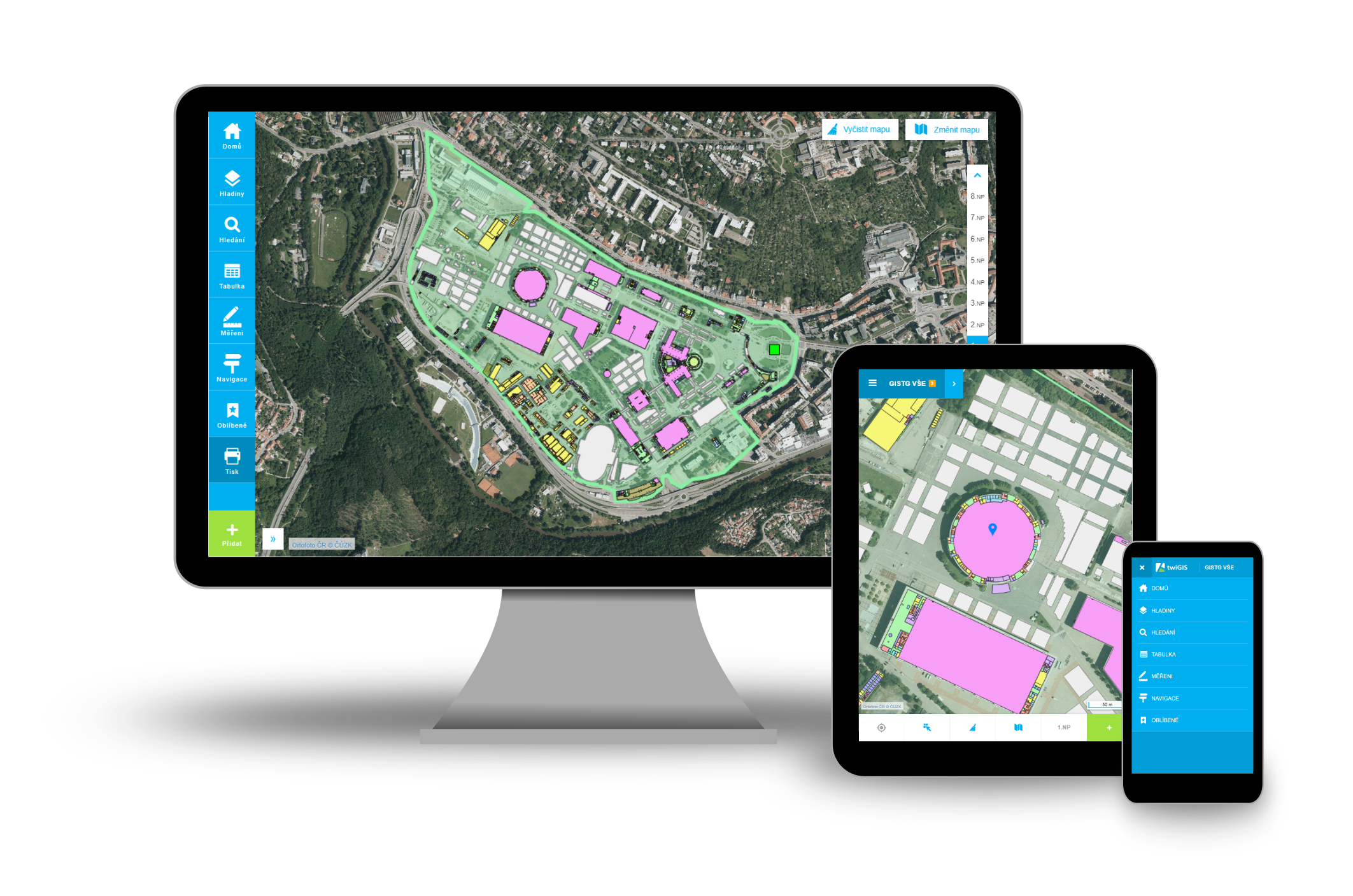 Miért?
Lassú  Gyors
Szakembereknek Mindenkinek
Komplex, bonyolúlt  Könnyű
Statikus WEB  Reponzív


Kapcsolat: Vállalatirányítási, felülgyeleti renszerekkel
10
Külső forrásokWMS/WMTS/MAPAGENT
KORLÁTLAN HATÁROK
twiGIS kliens
internet/böngésző

szerver
twiGIS web szervízek
twiGIS ManagerService automatizálás
RASZTER
raszter szerverWMS/WMTS/MAPAGENT
API
MÉDIA
ADATOK
TCO
NOTIFY
…
JOBs
Adminisztráció
twiGIS
beállítások
Adatok 1
Adatok 2
Cache-ek
fájlok
Raszterek
05
twiGIS bemutó videók
12
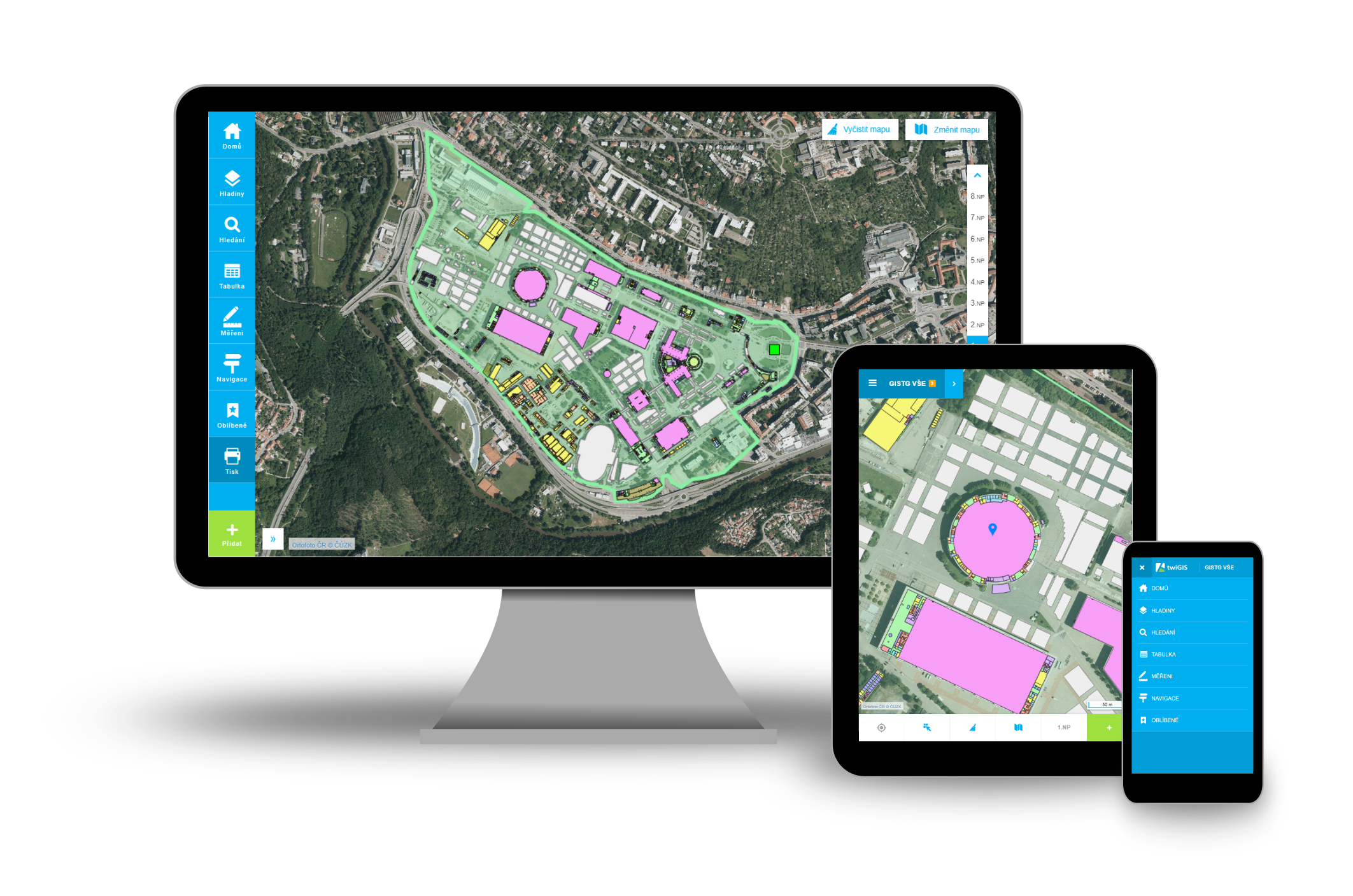 Videó prezentáció
Videó1 (WEB): https://autode.sk/3uFnK0t
Videó2 (MOBIL): folyamatban
13
Arkance Systems GIS ágazat szakértői csapata
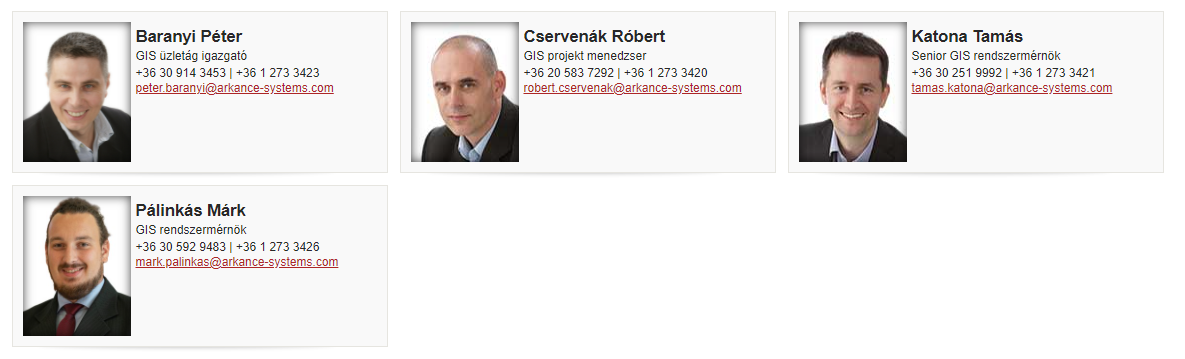 Szász Emese
GIS rendszermérnök
+36 30 639 1698 | +36 1 273 3426emese.szasz@arkance-systems.com
© 2021 Arkance Systems HU Kft. Minden jog fenntartva.
14
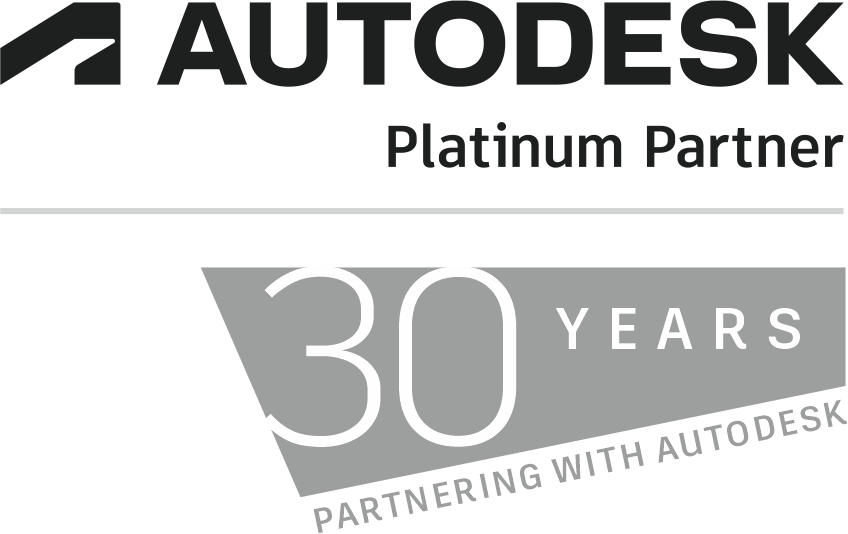 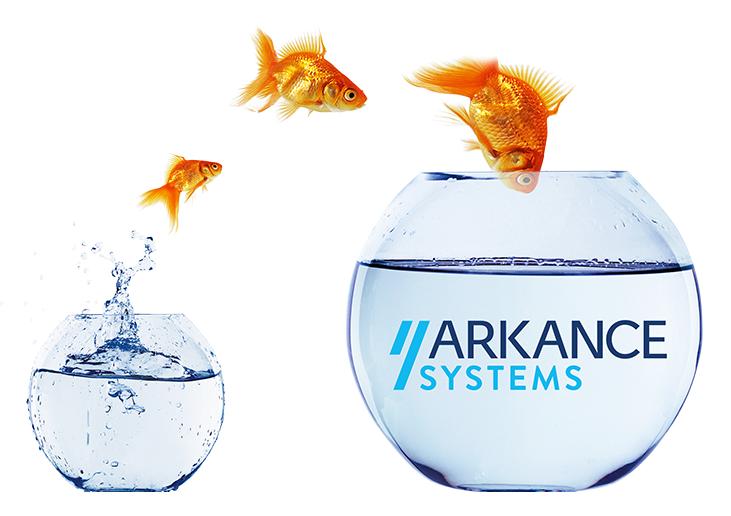 Köszönöm a figyelmüket!
Cservenák Róbert
Telefon: 20/583-7292
E-mail: robert.cservenak@arkance-systems.com